Проект «Здоровая семья – здоровый ребенок»подготовил: Бабакова Е.А. воспитатель МБДОУ № 2
Рисуем пальчиками«Витамины в баночке»
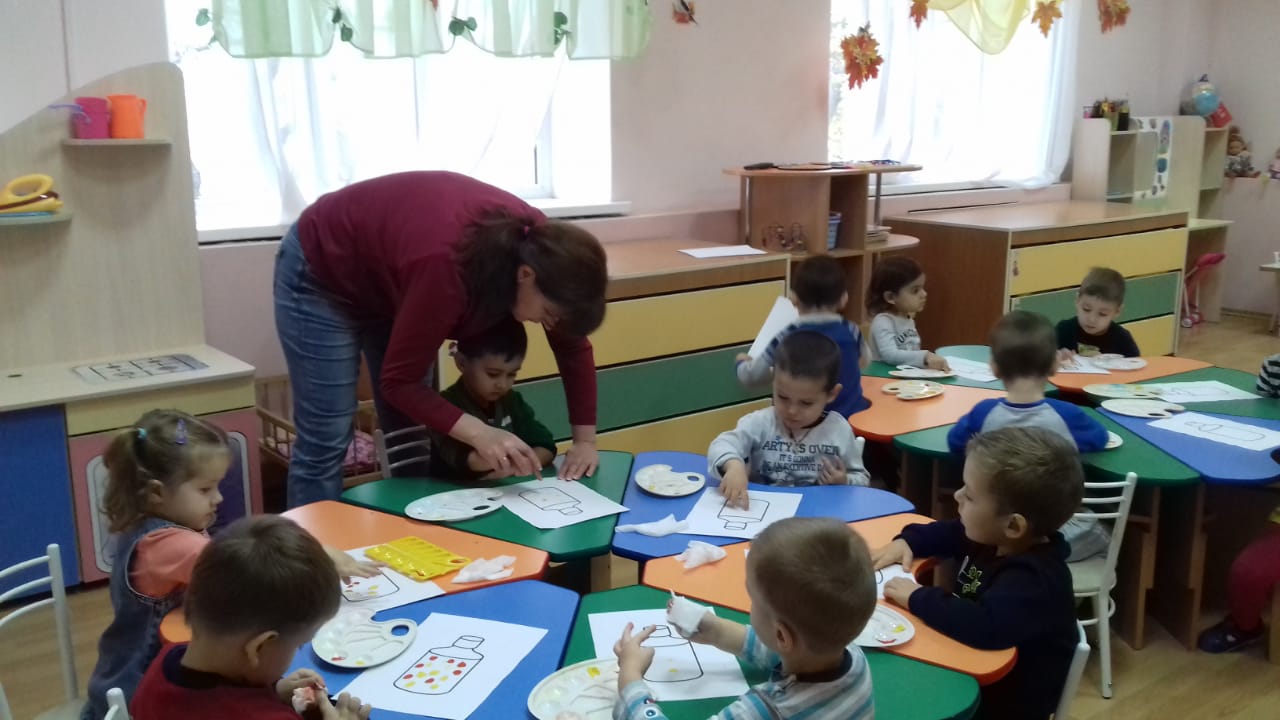 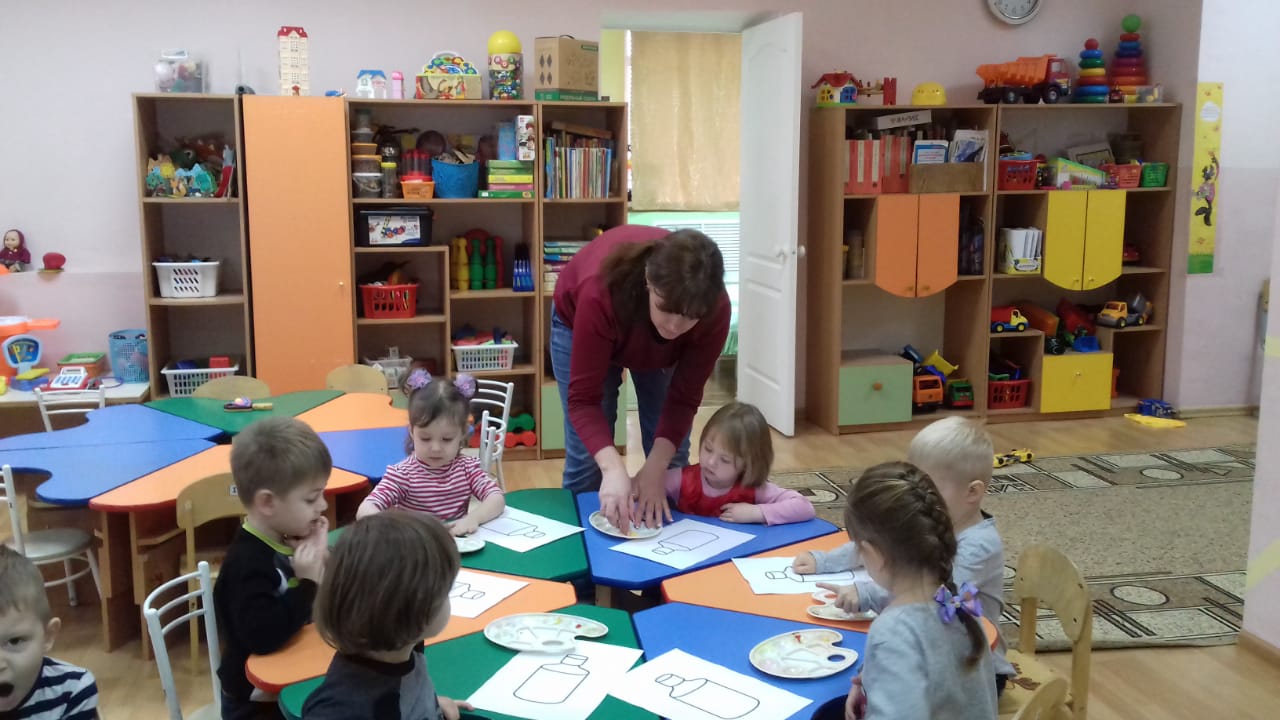 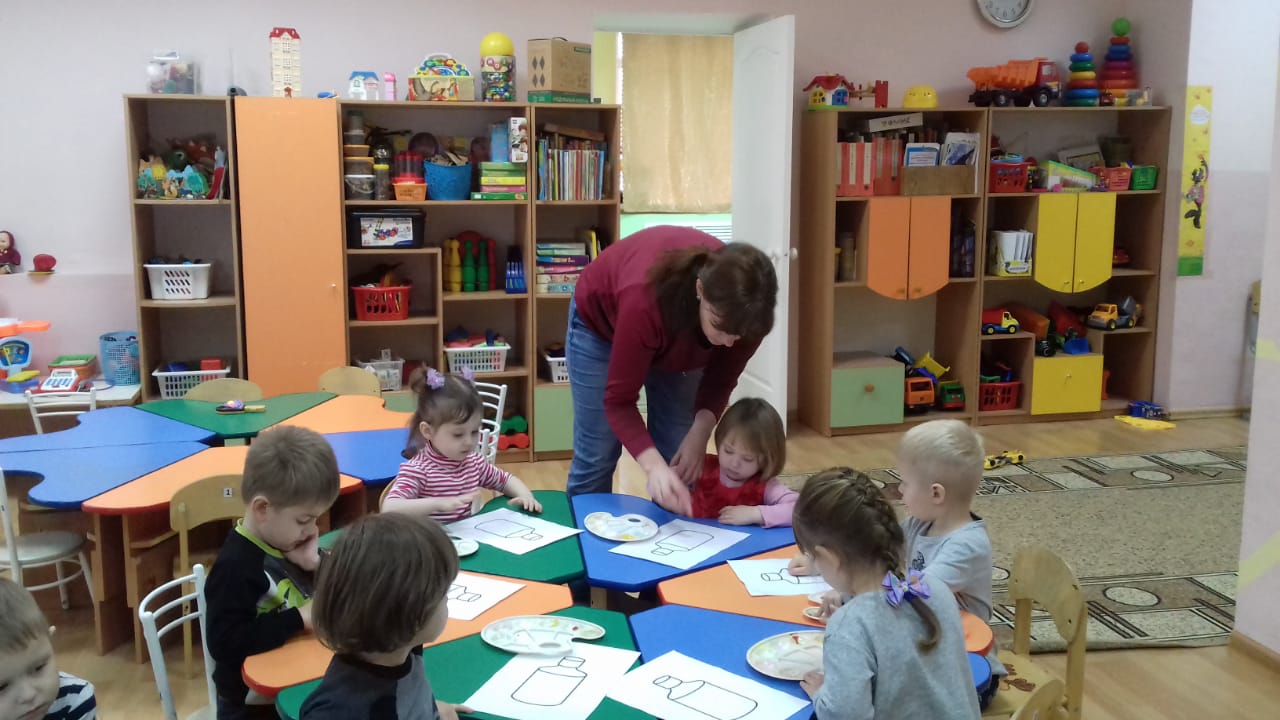 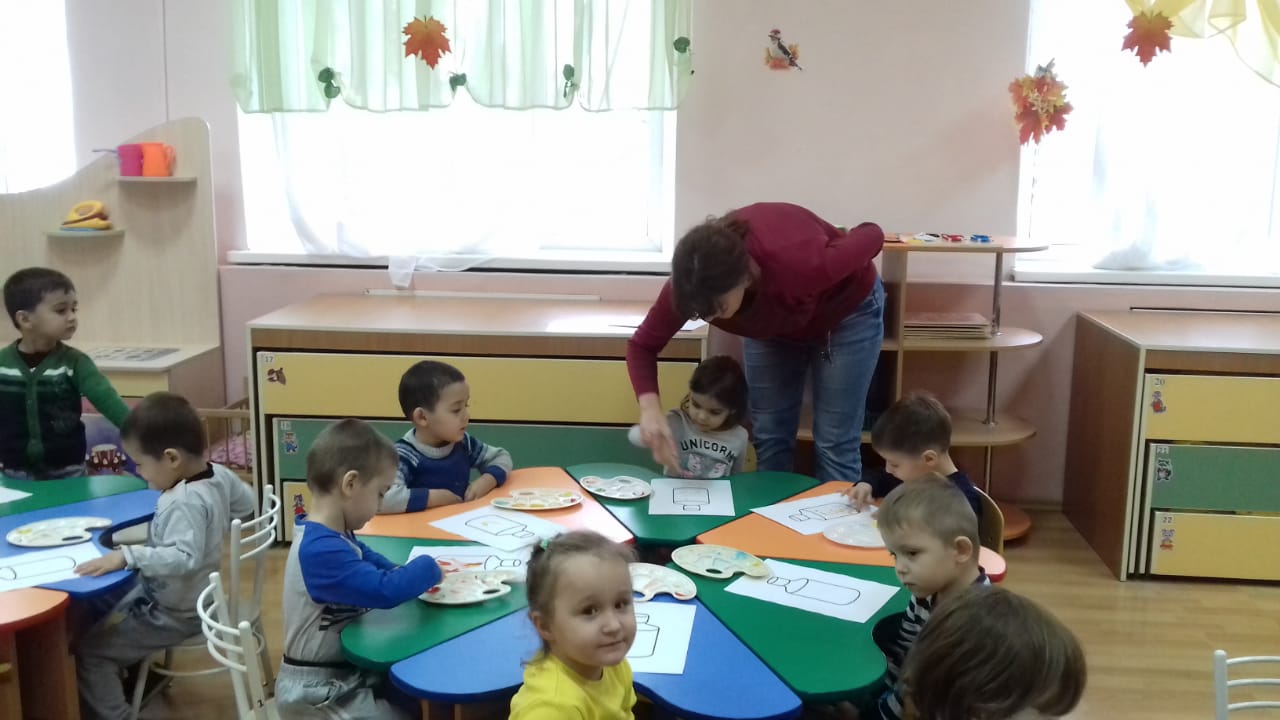 Подвижная игра«Воробушки и автомобиль»
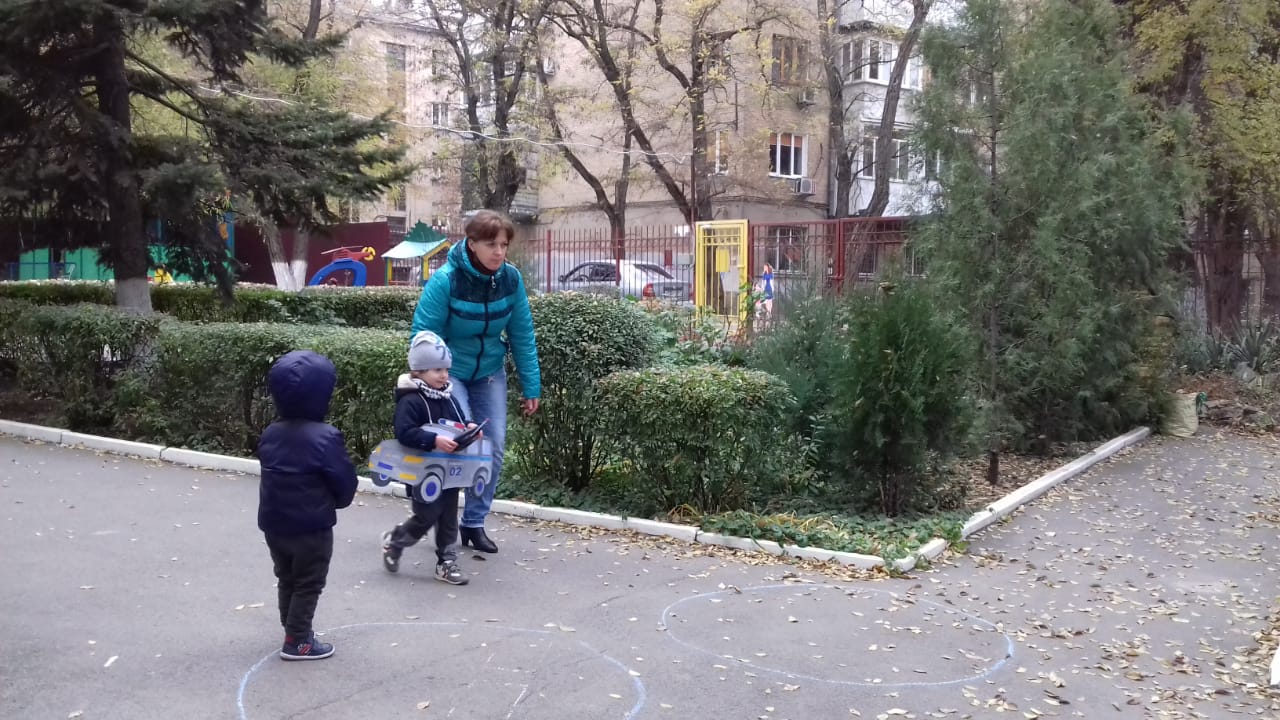 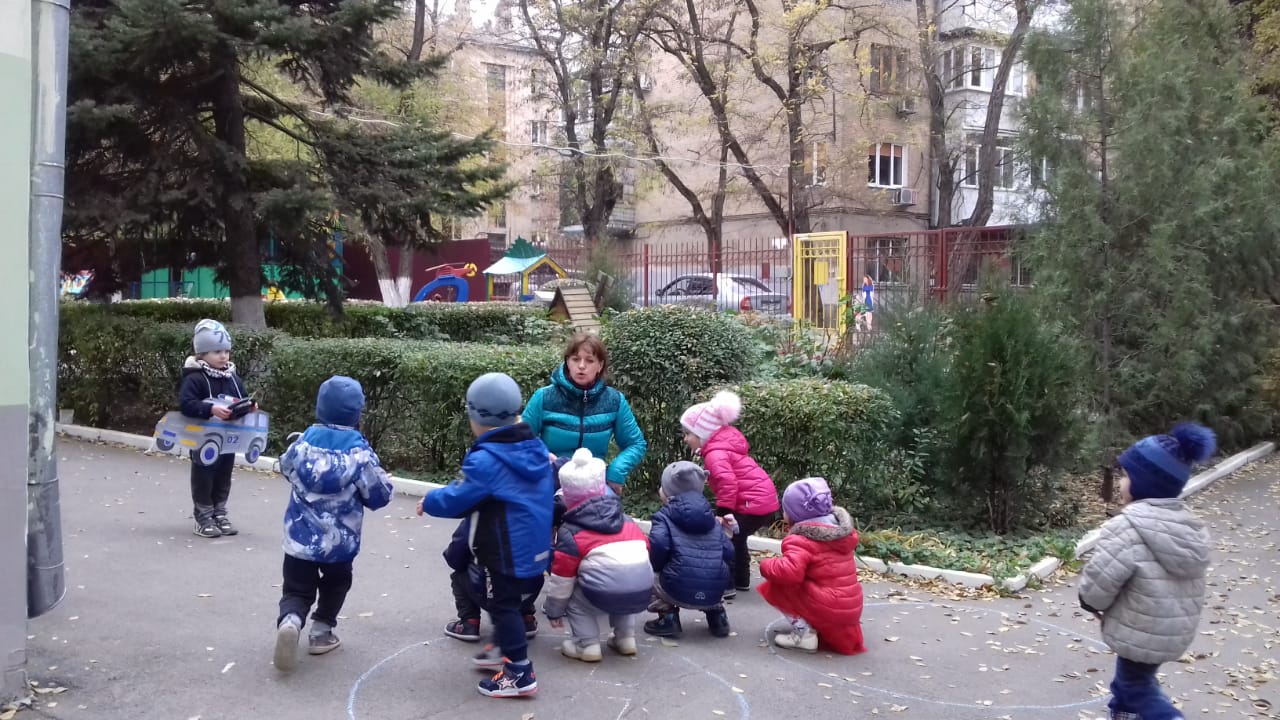 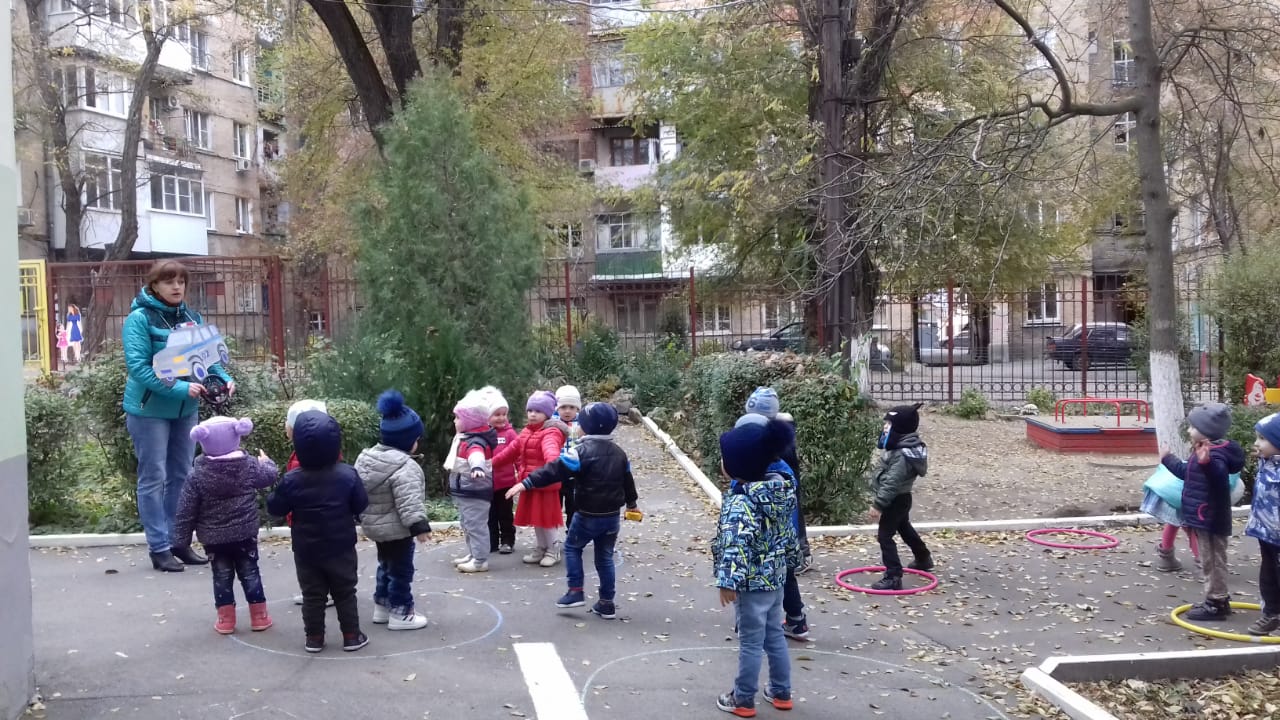 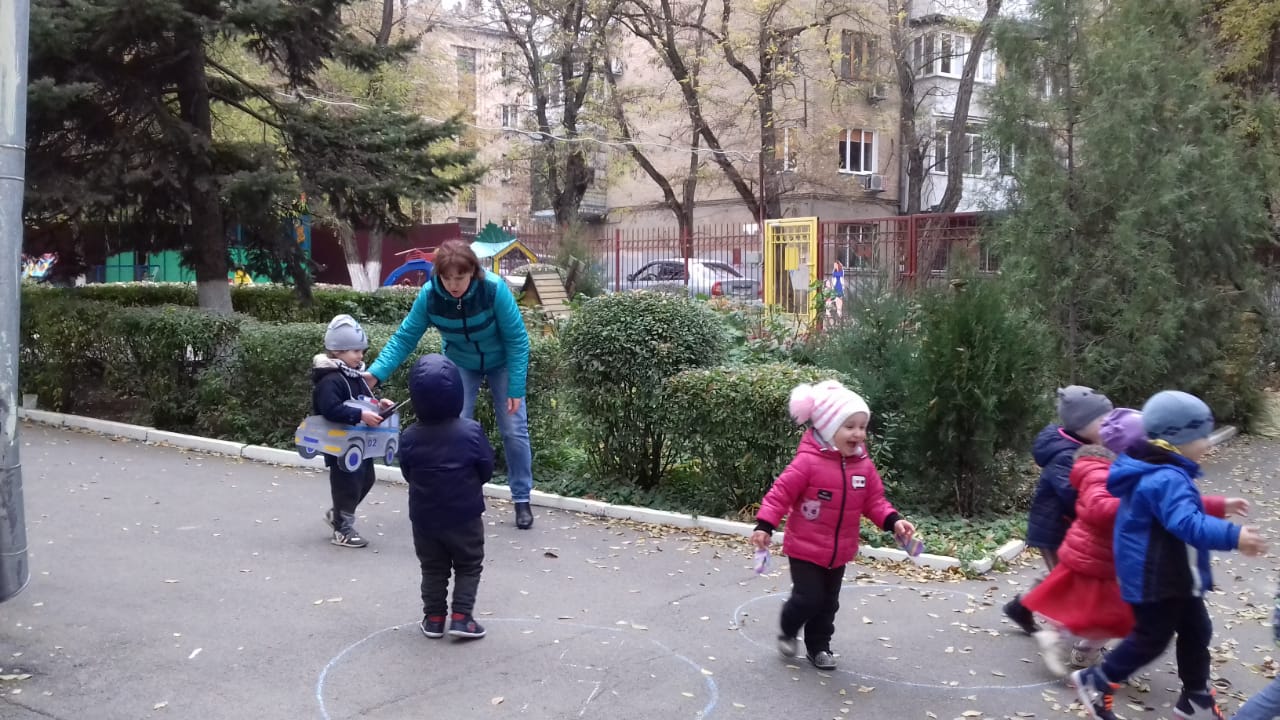 Беседа о полезной и вредной еде
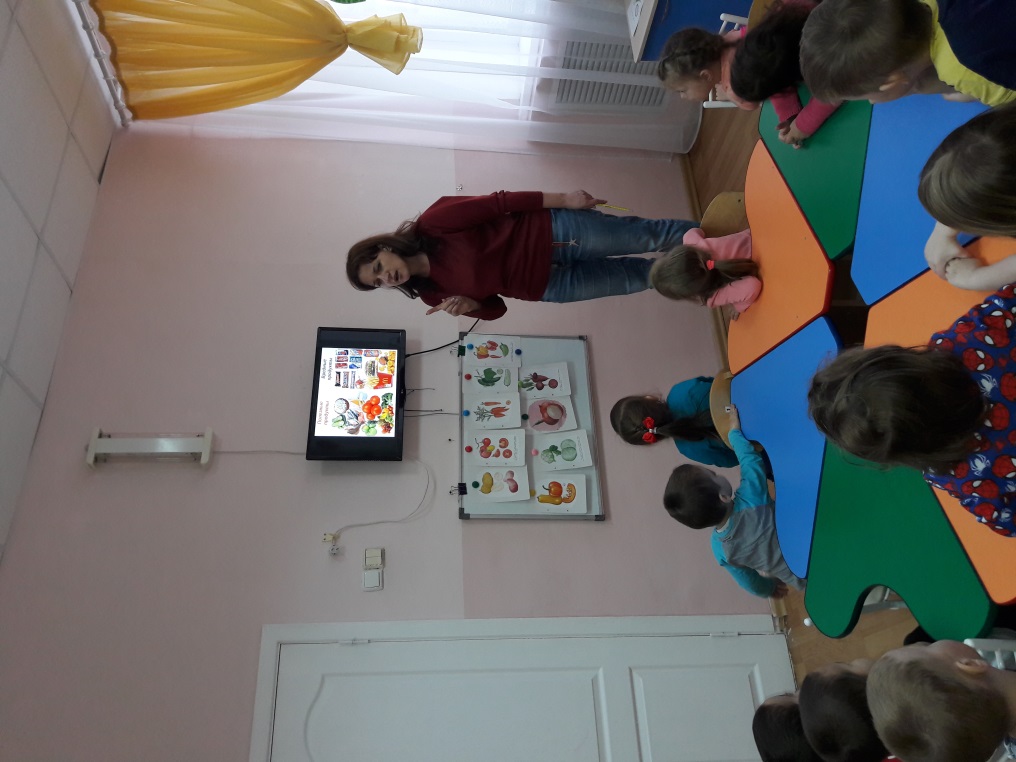 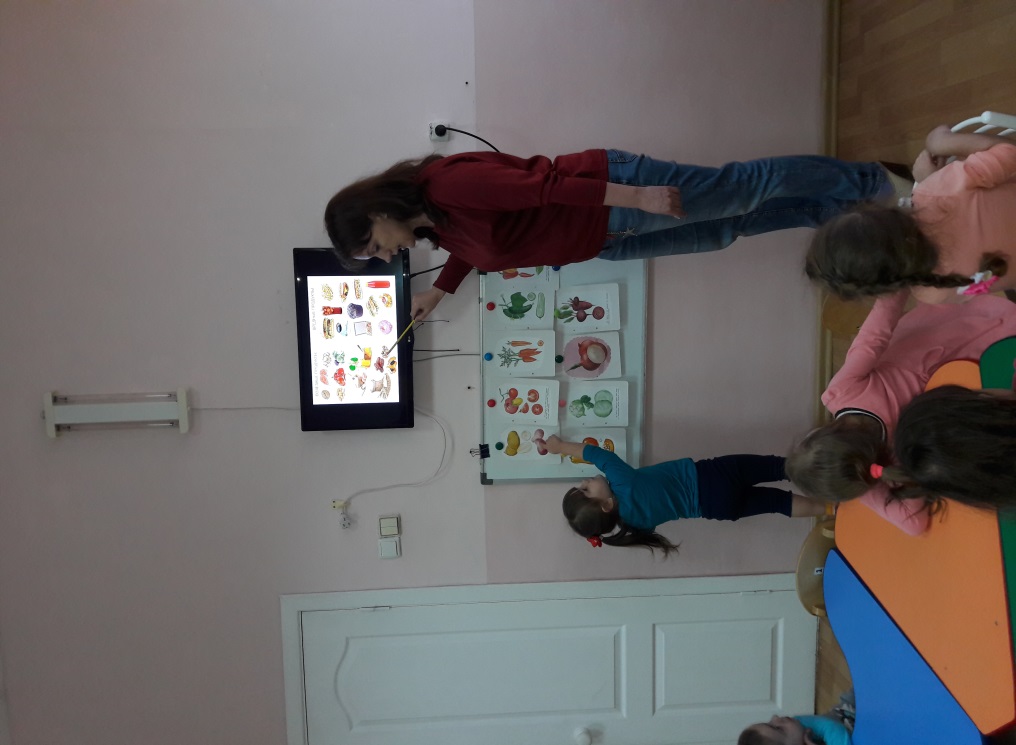 В здоровом теле – здоровый дух
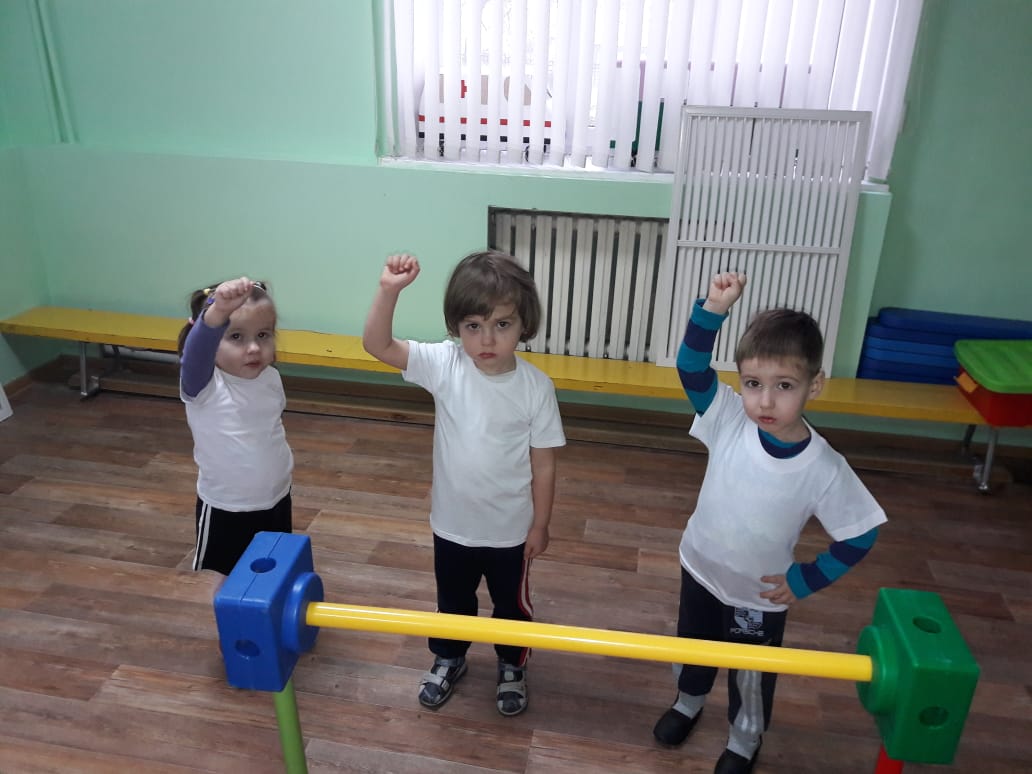 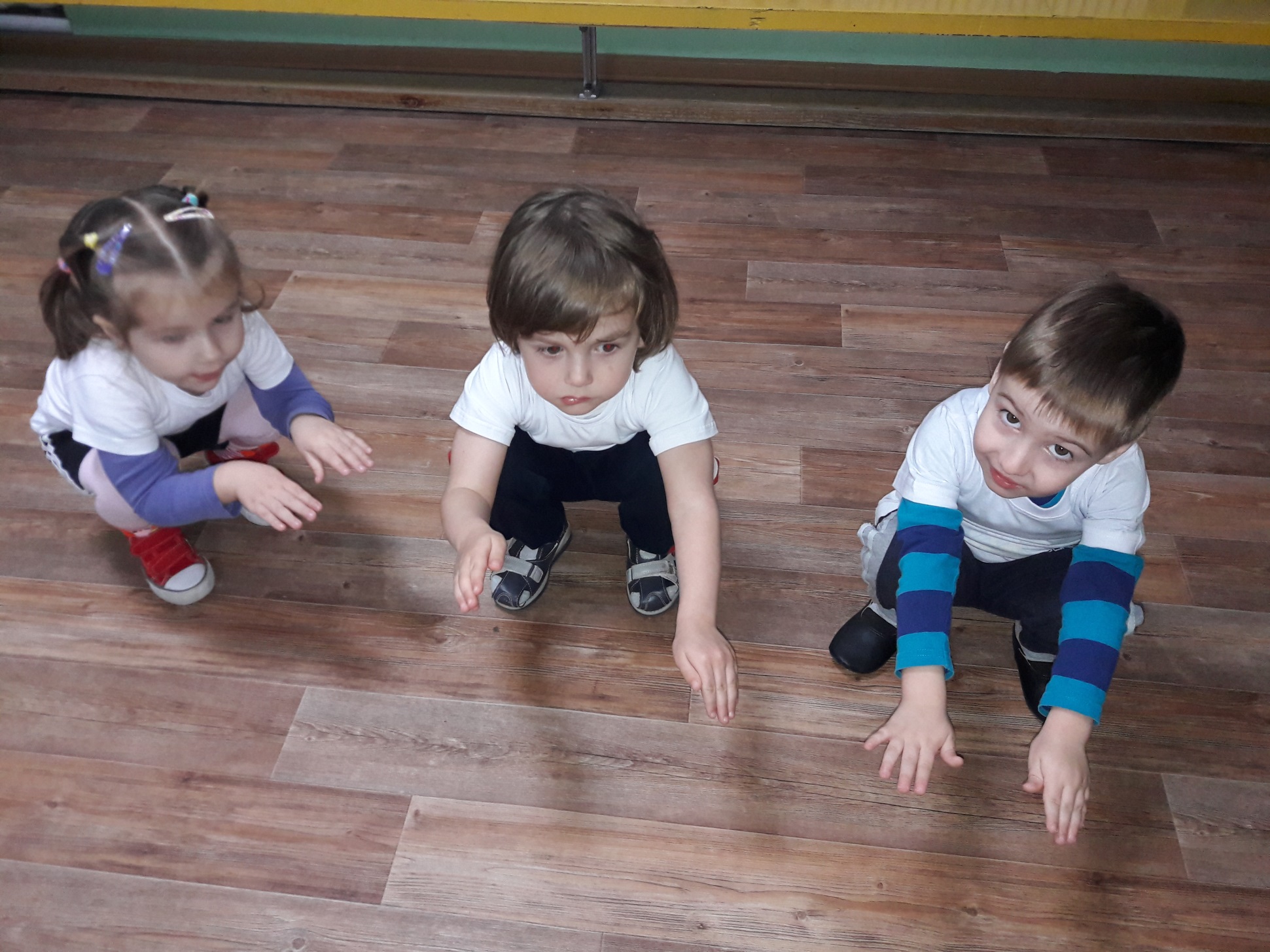 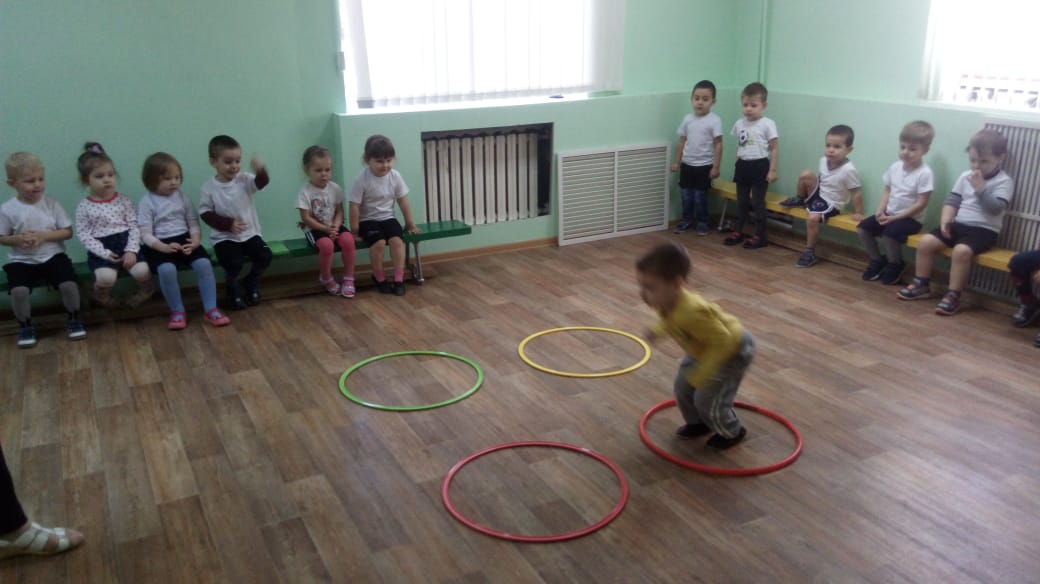 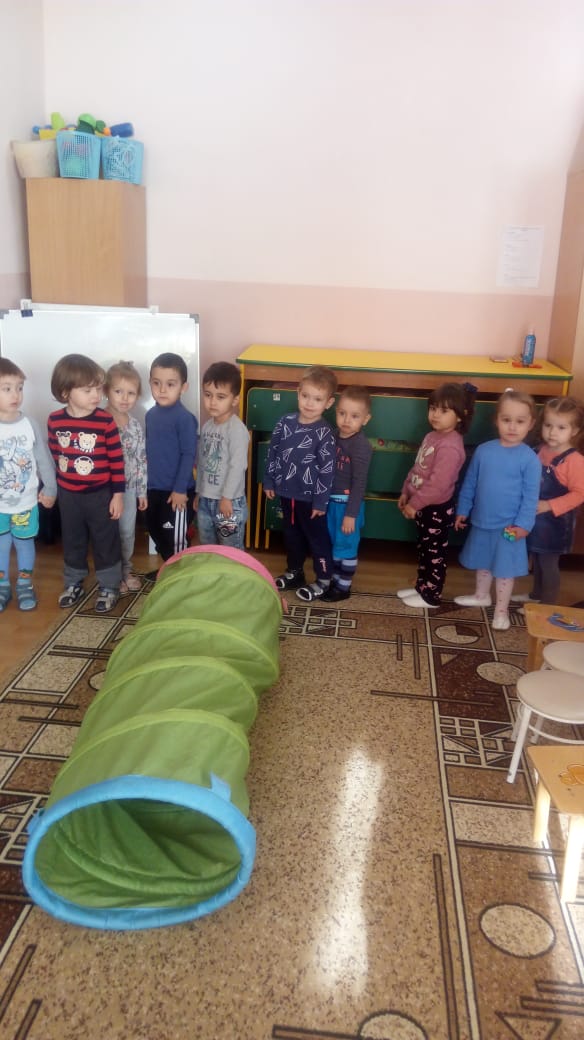 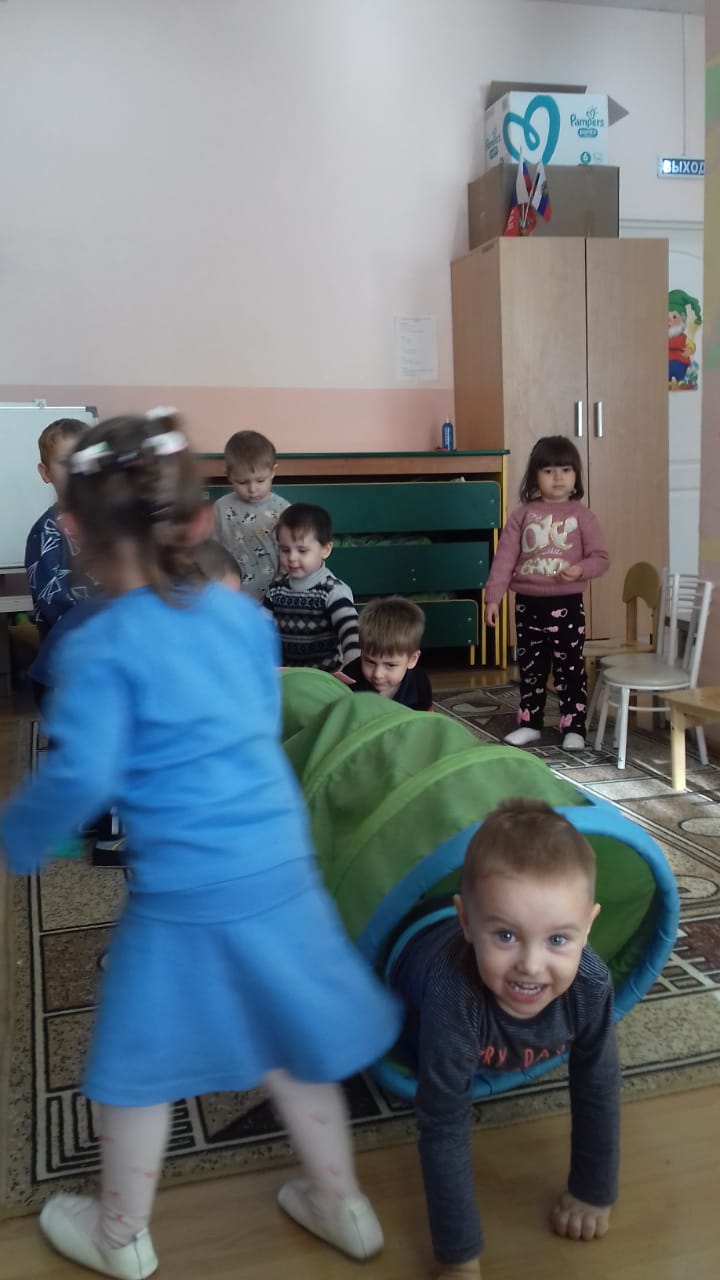 «Поможем доктору Айболиту вылечить зверят»Лепка
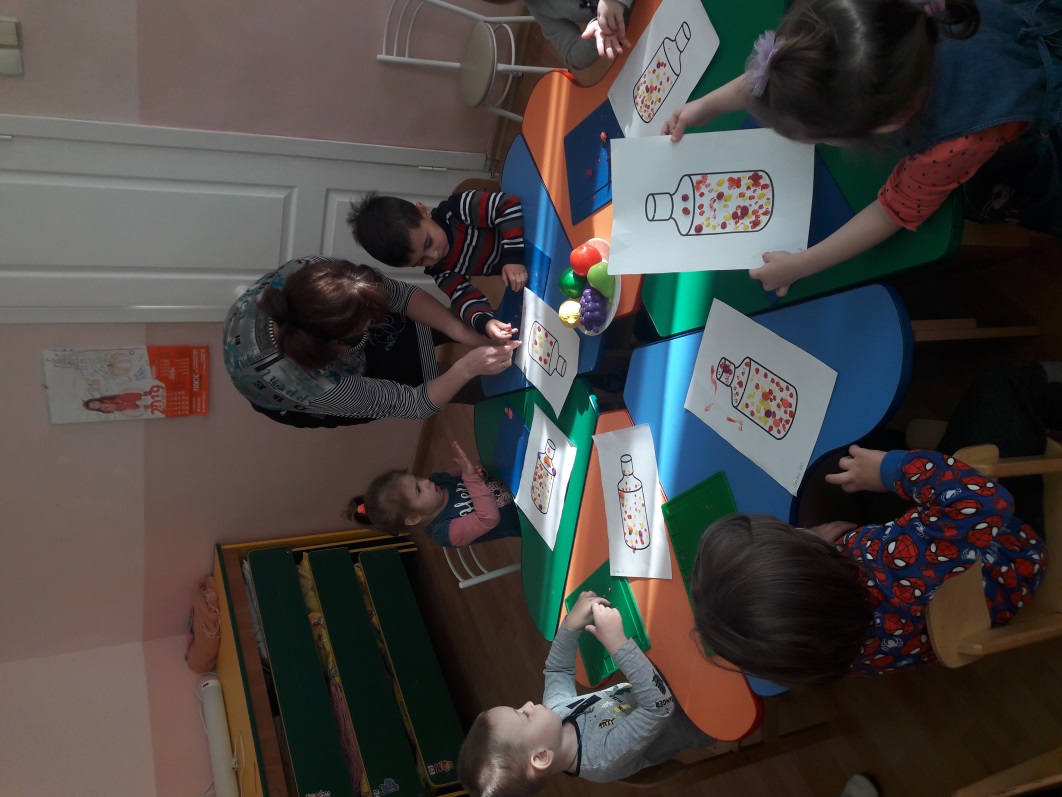 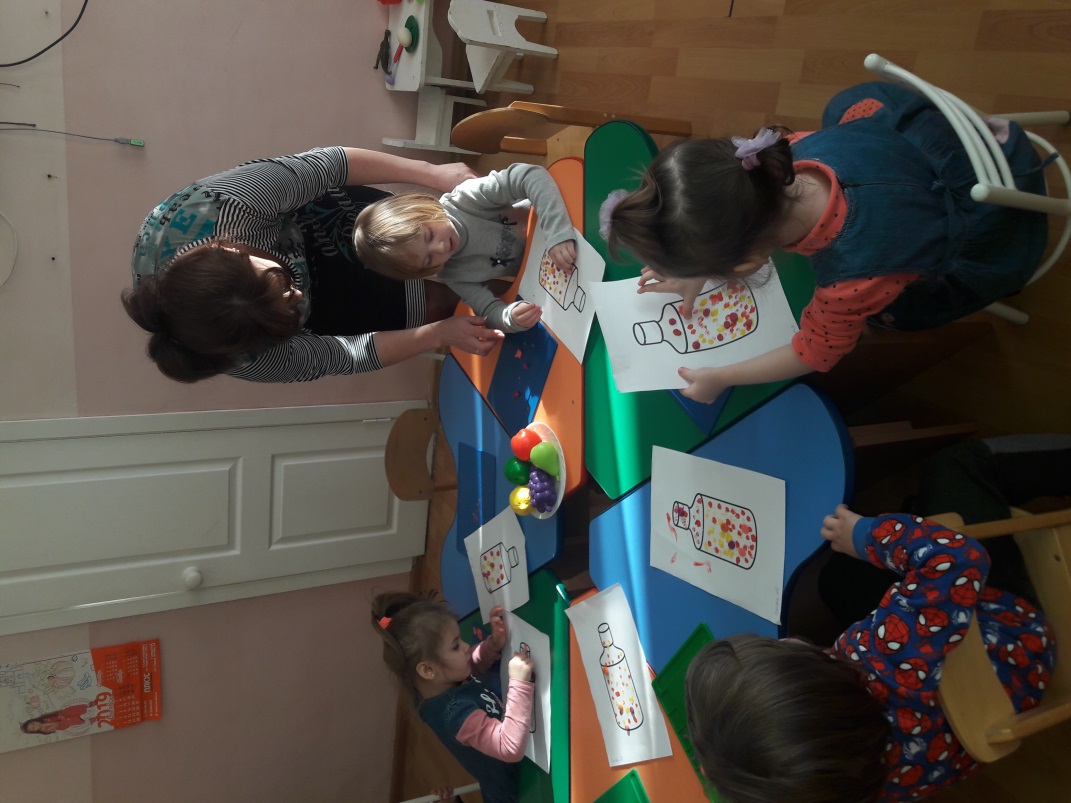 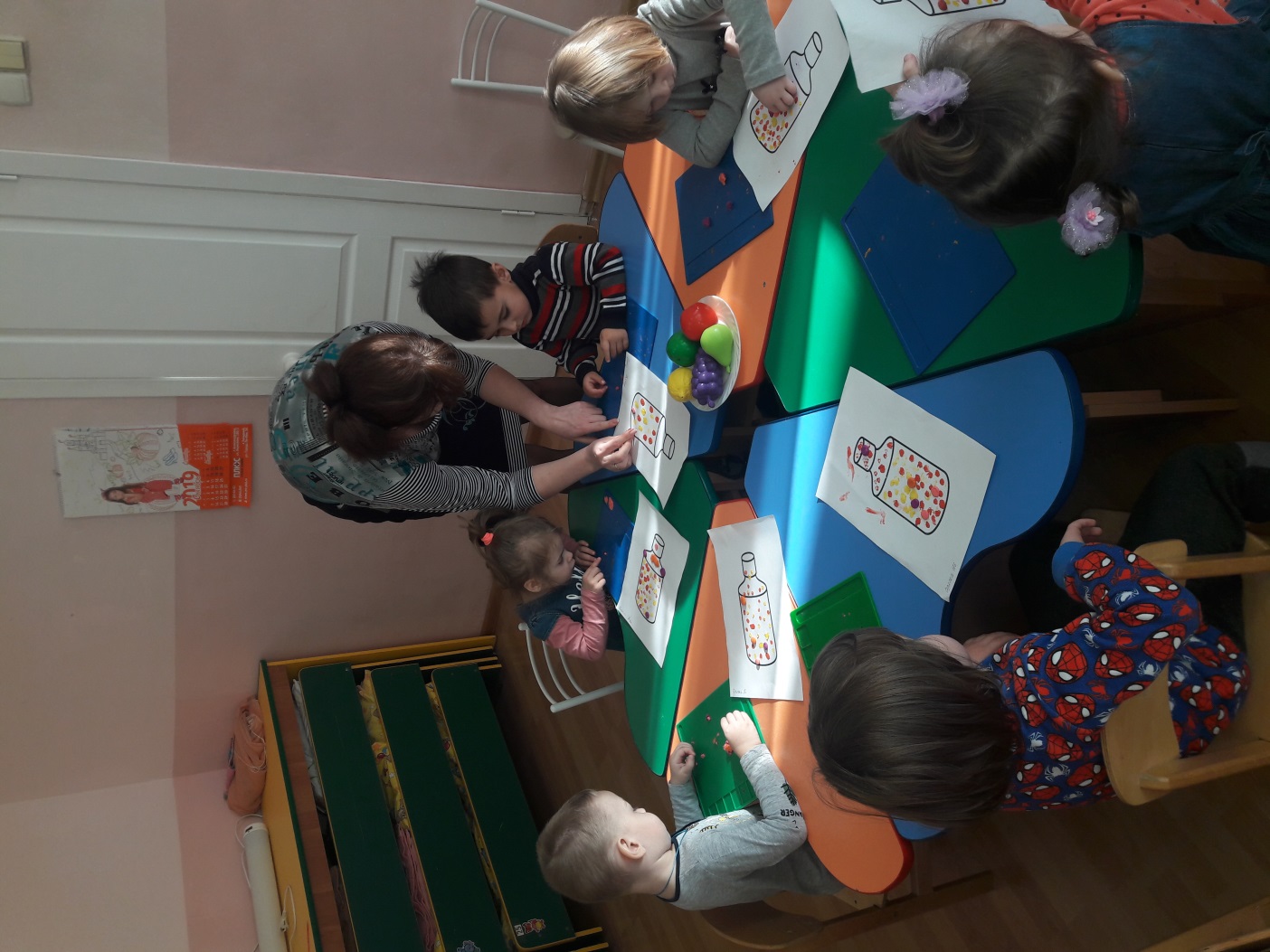 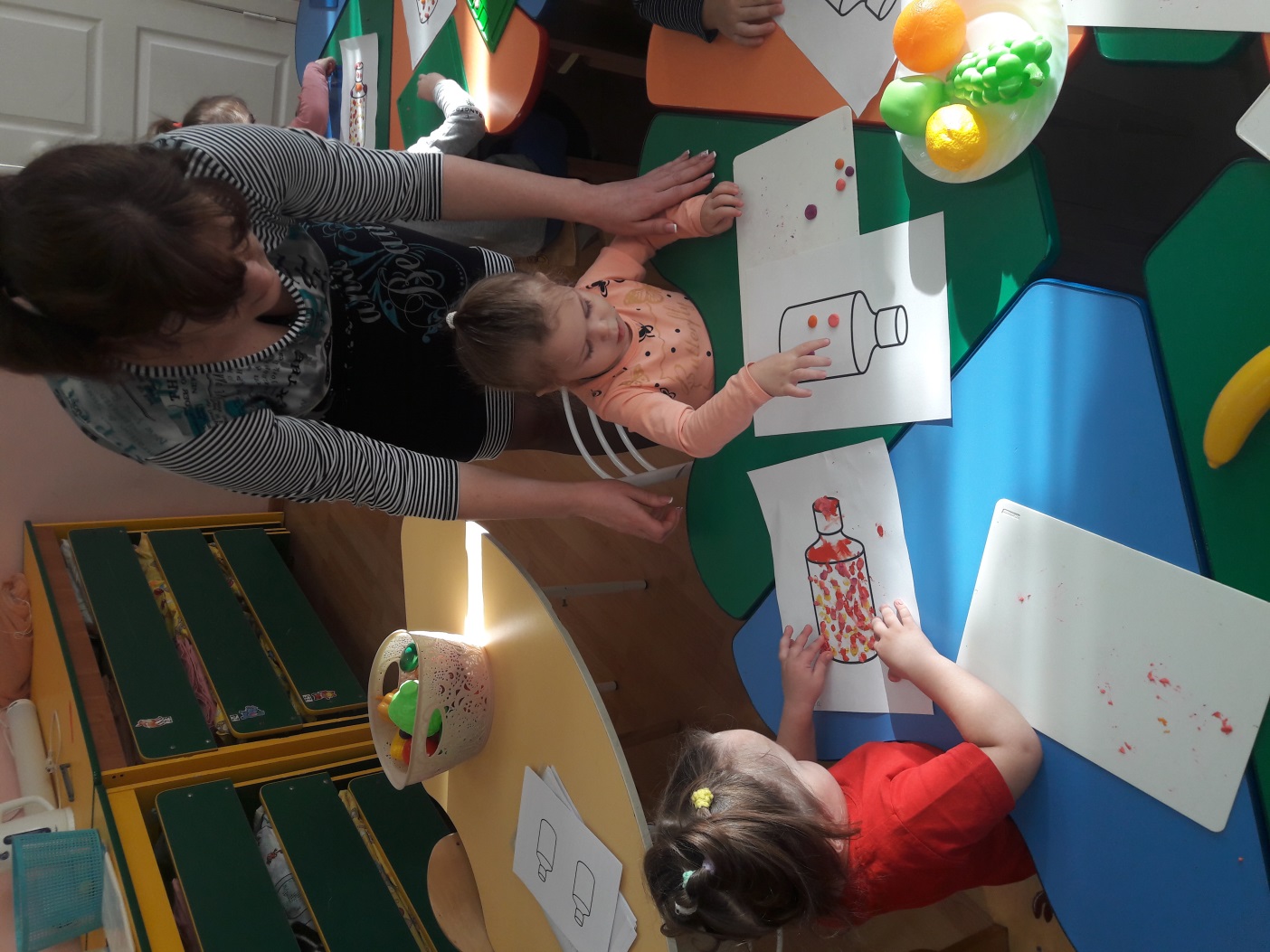 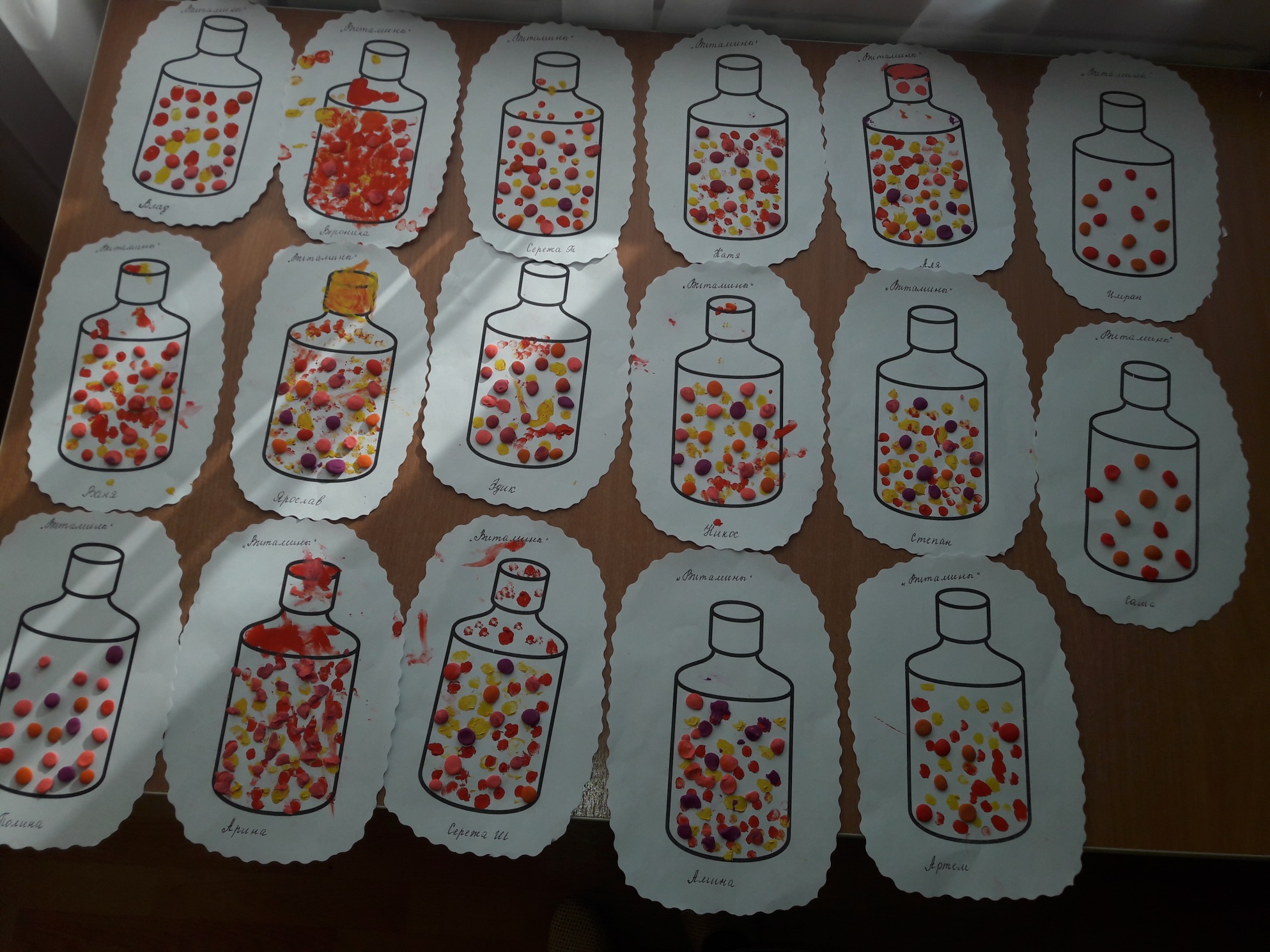 «Кошки – мышки»
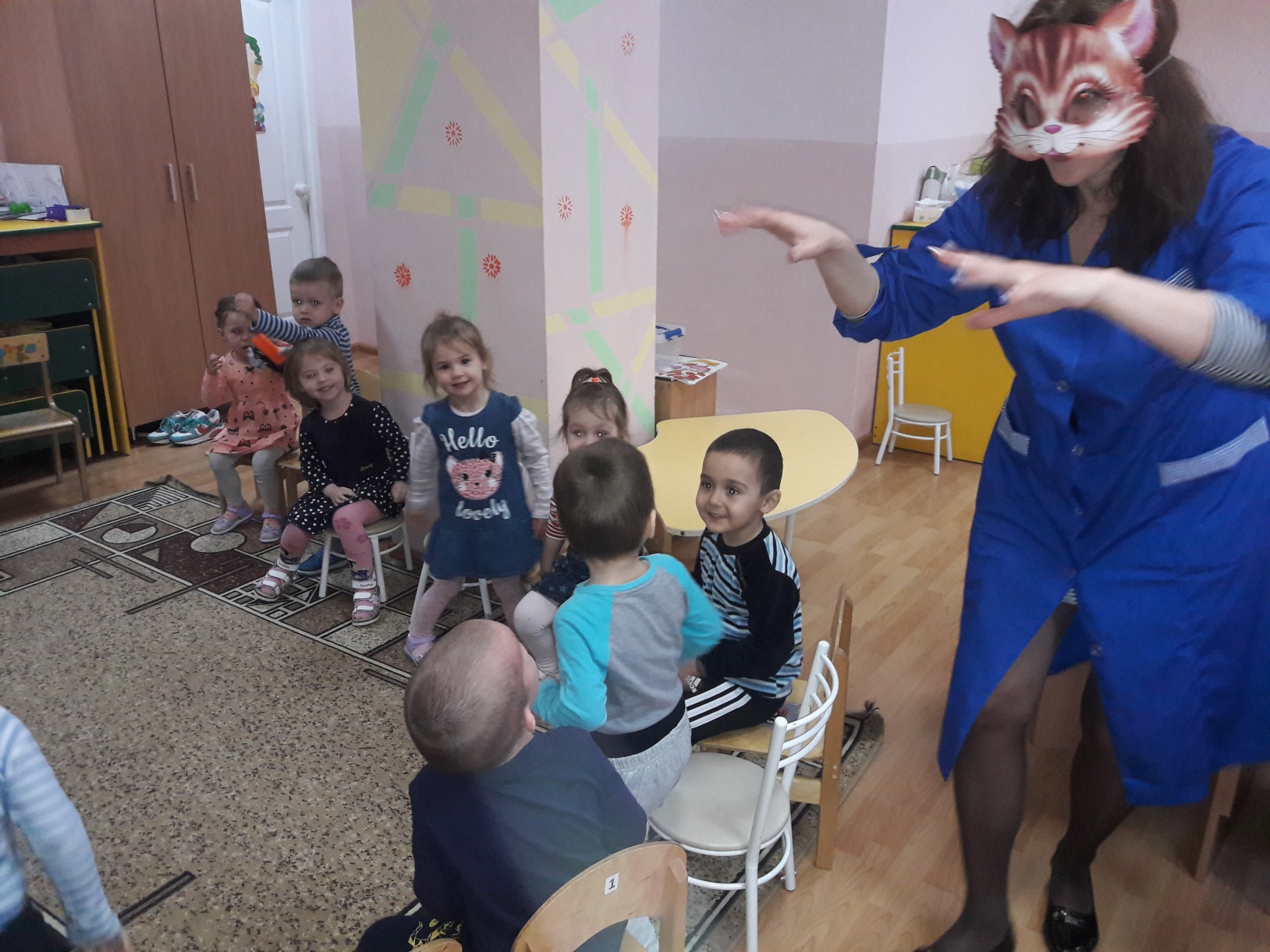 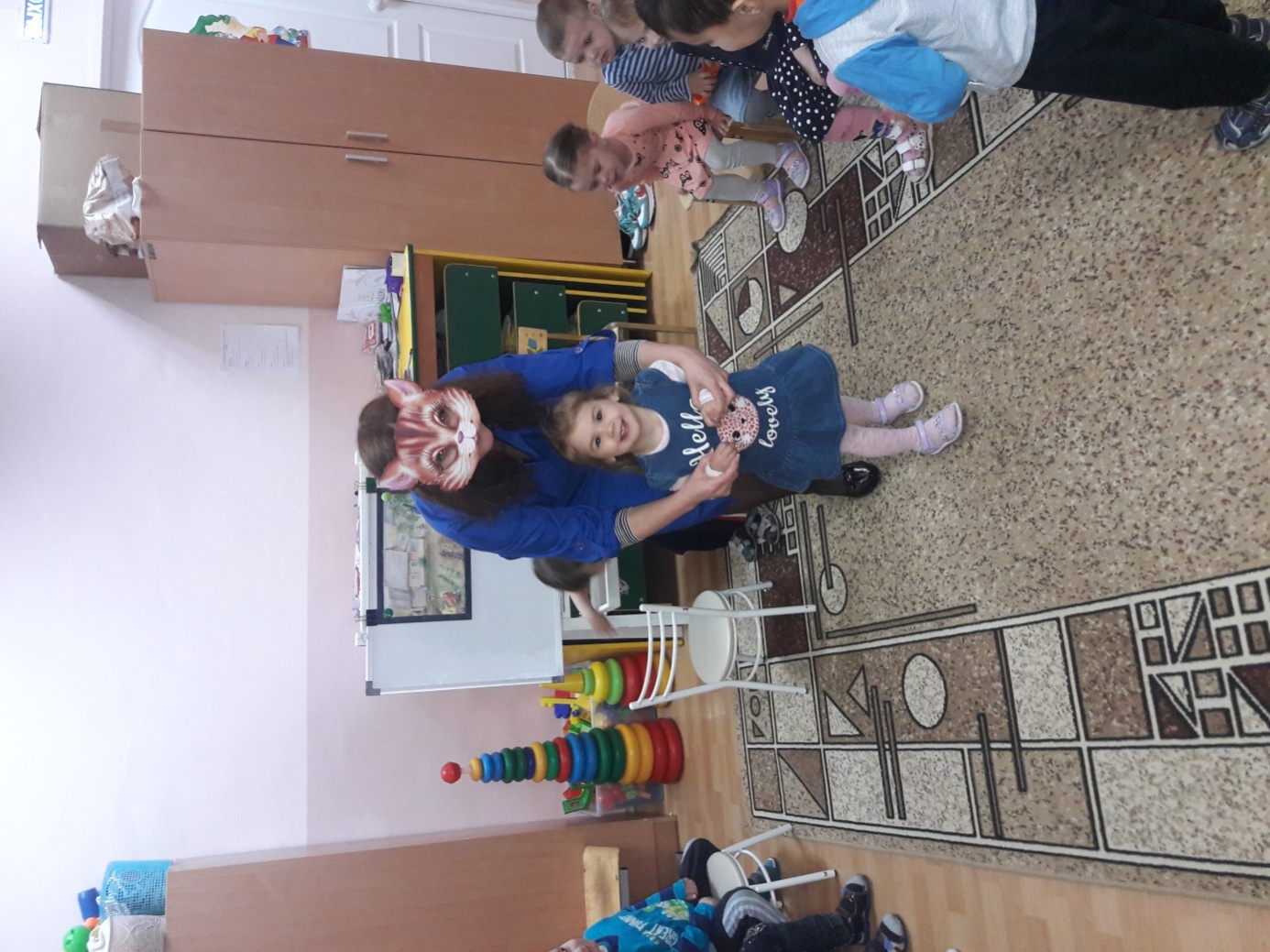 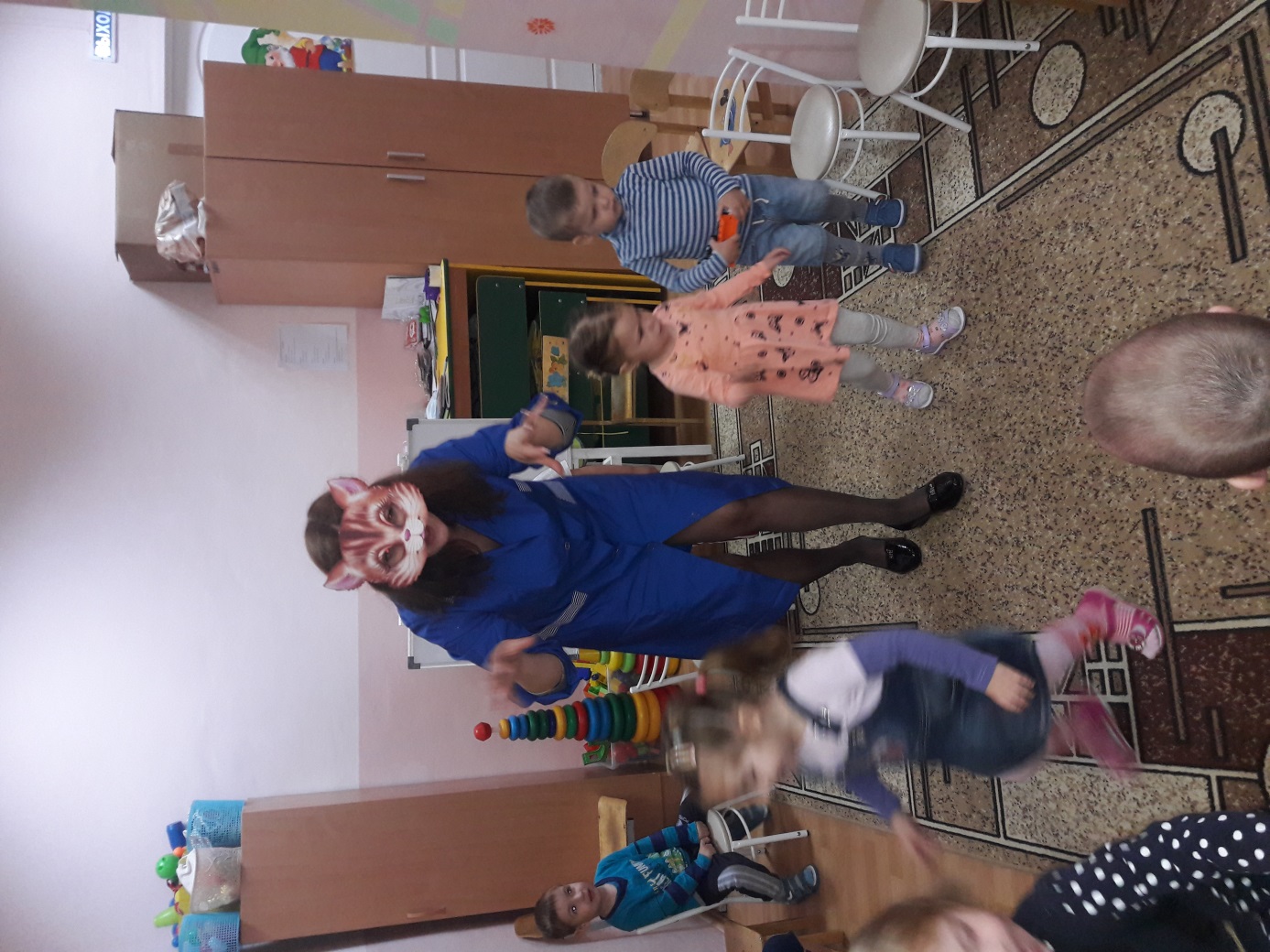 Овощи и фрукты
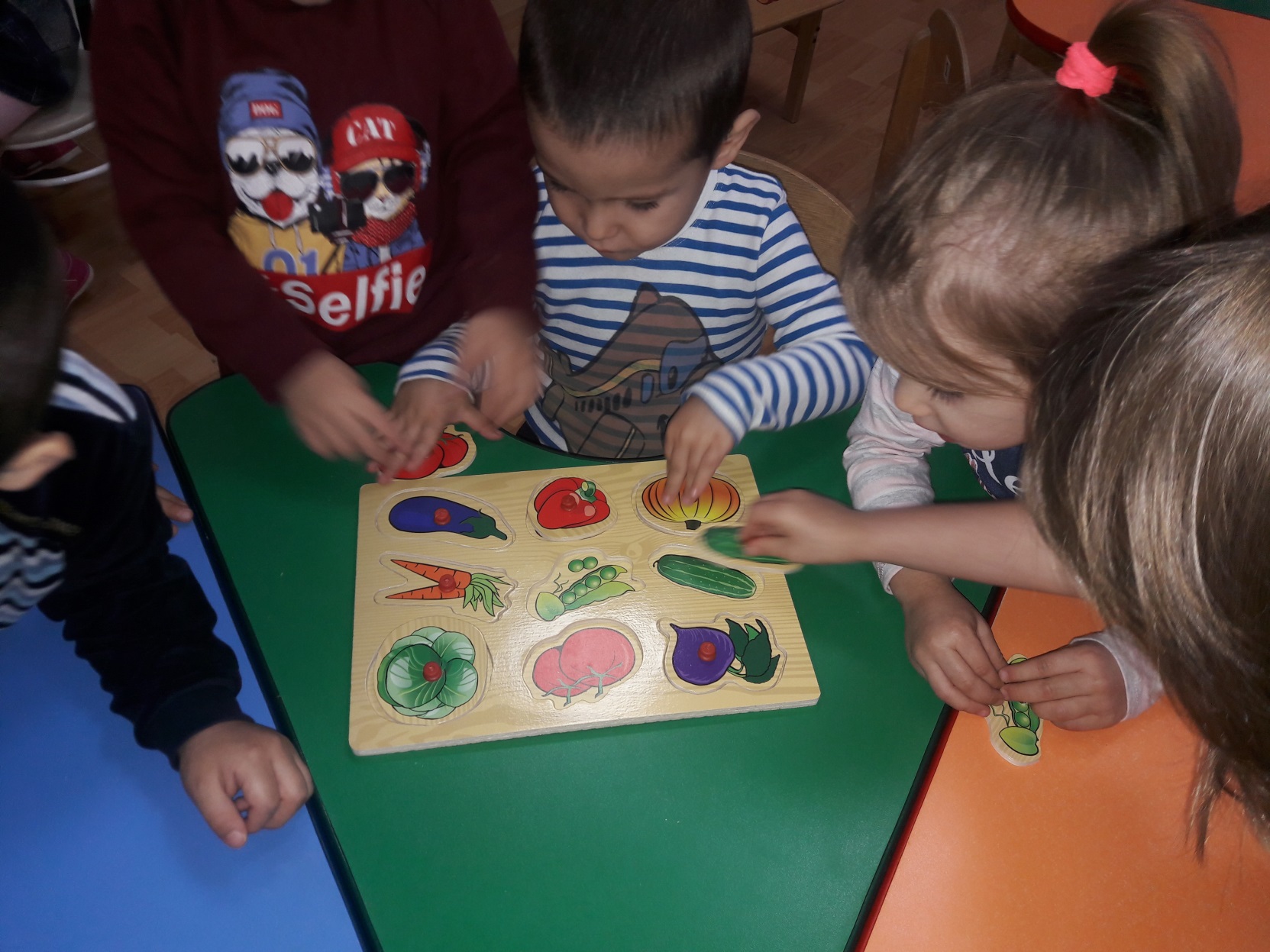 Беседа«Как правильно чистить зубки»
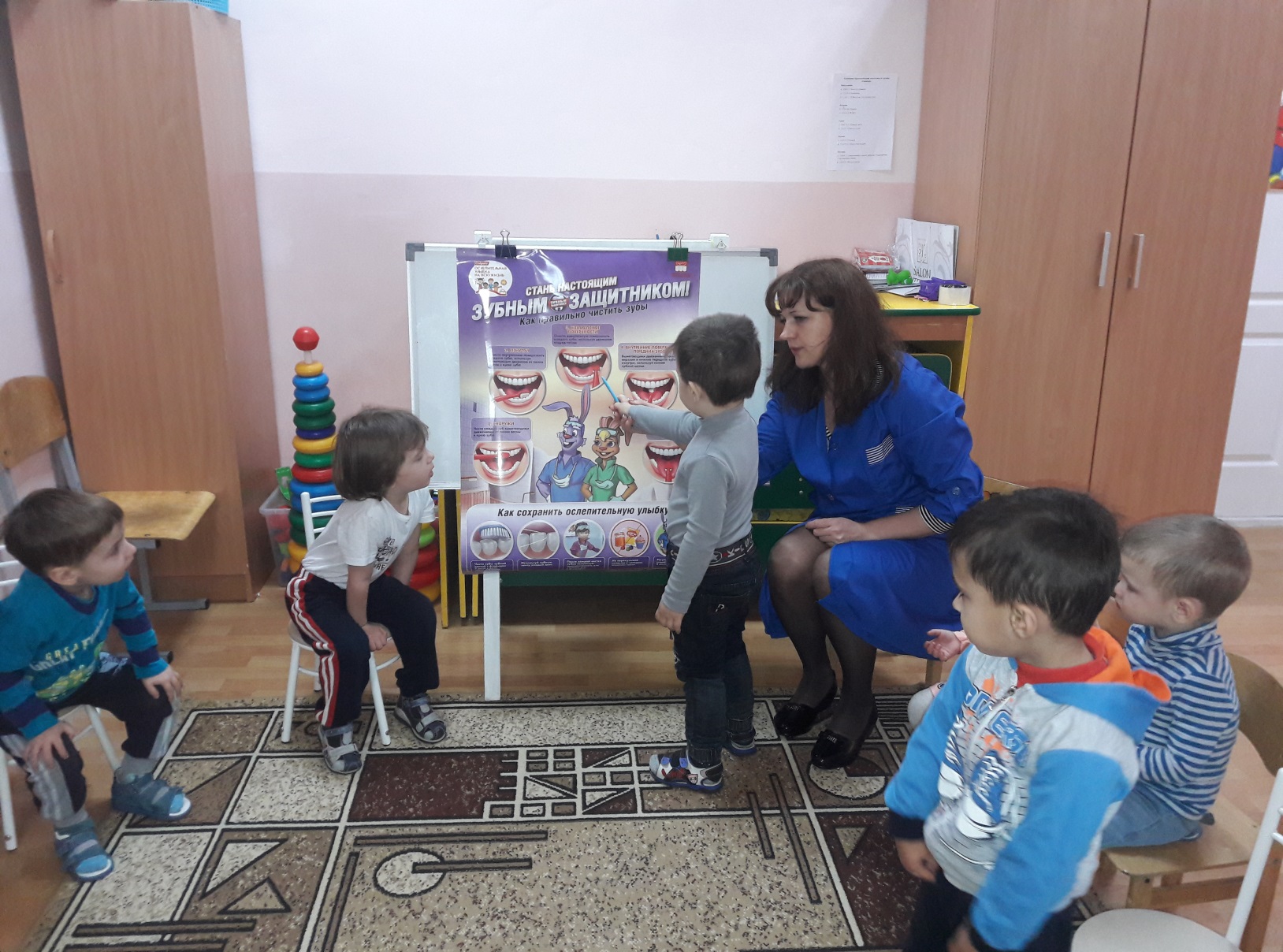 Хождение по корригирующим коврикам
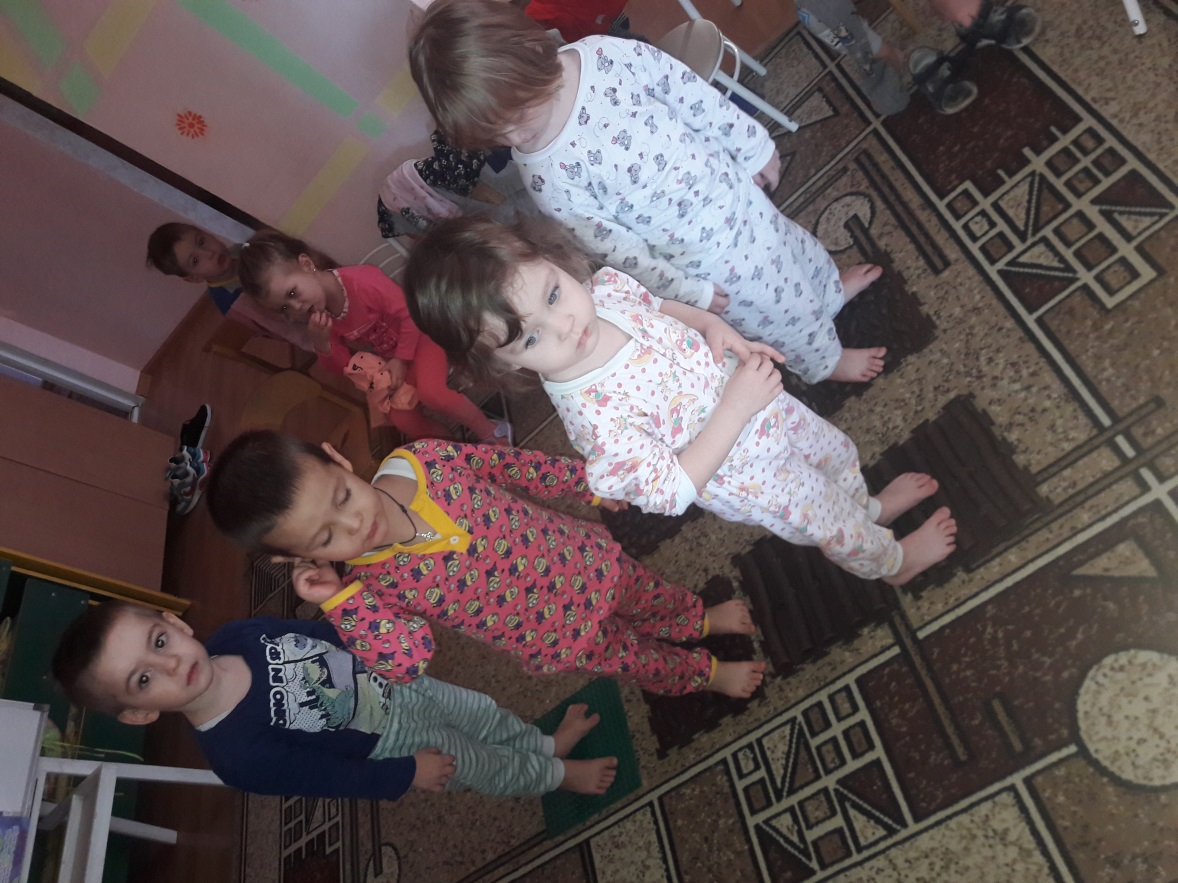 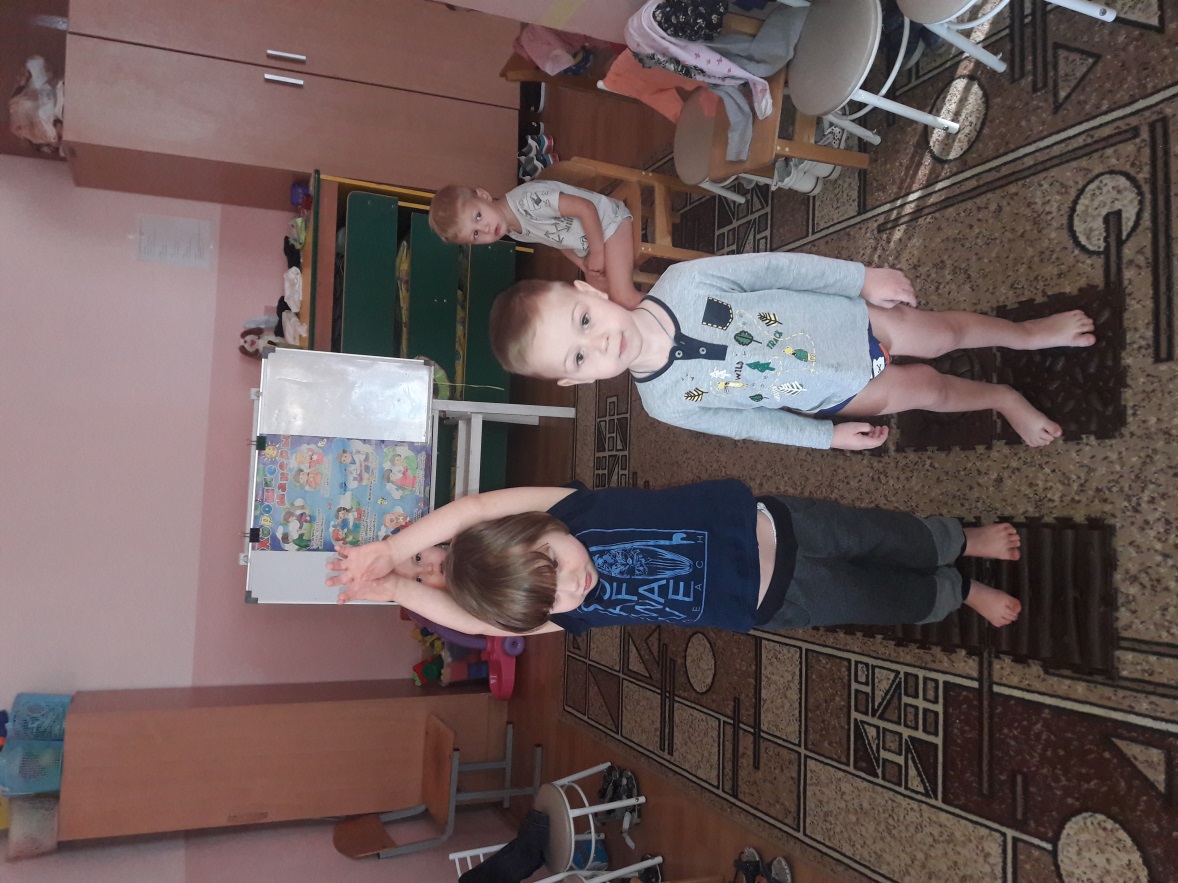 Проведение собрания с родителями за круглым столом
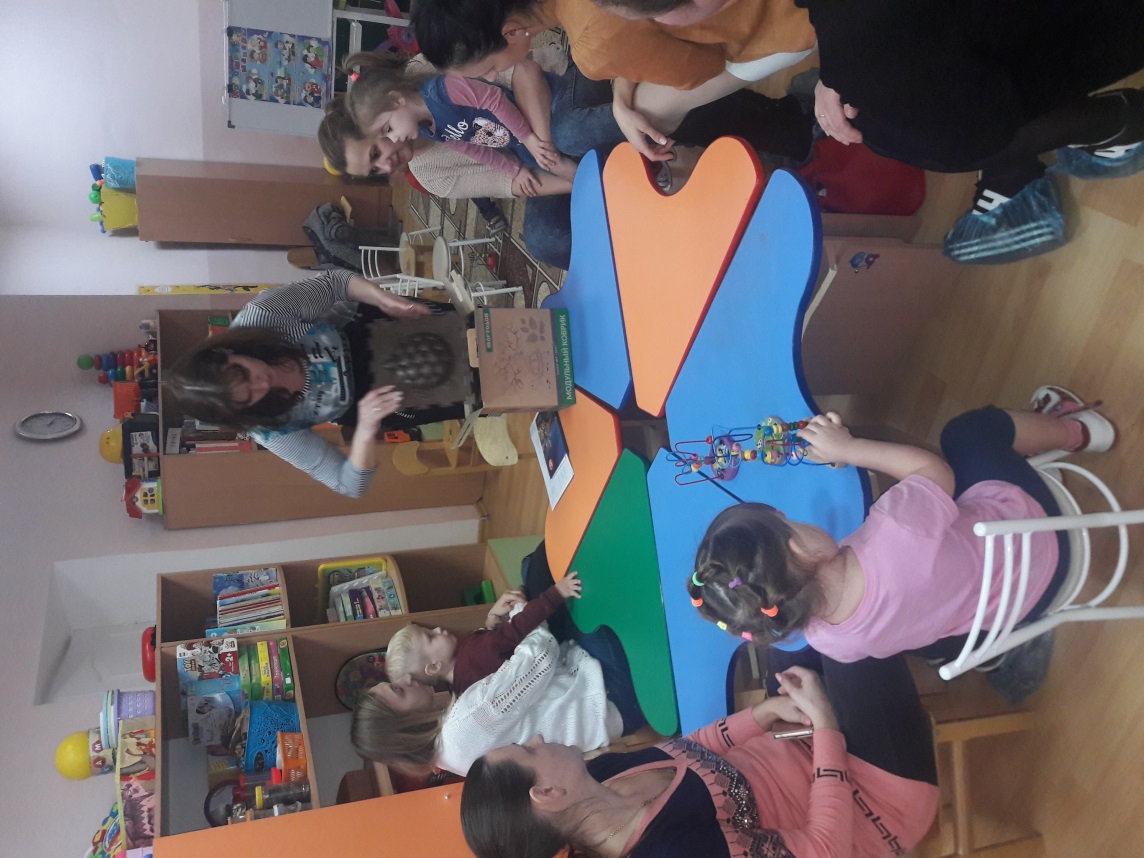 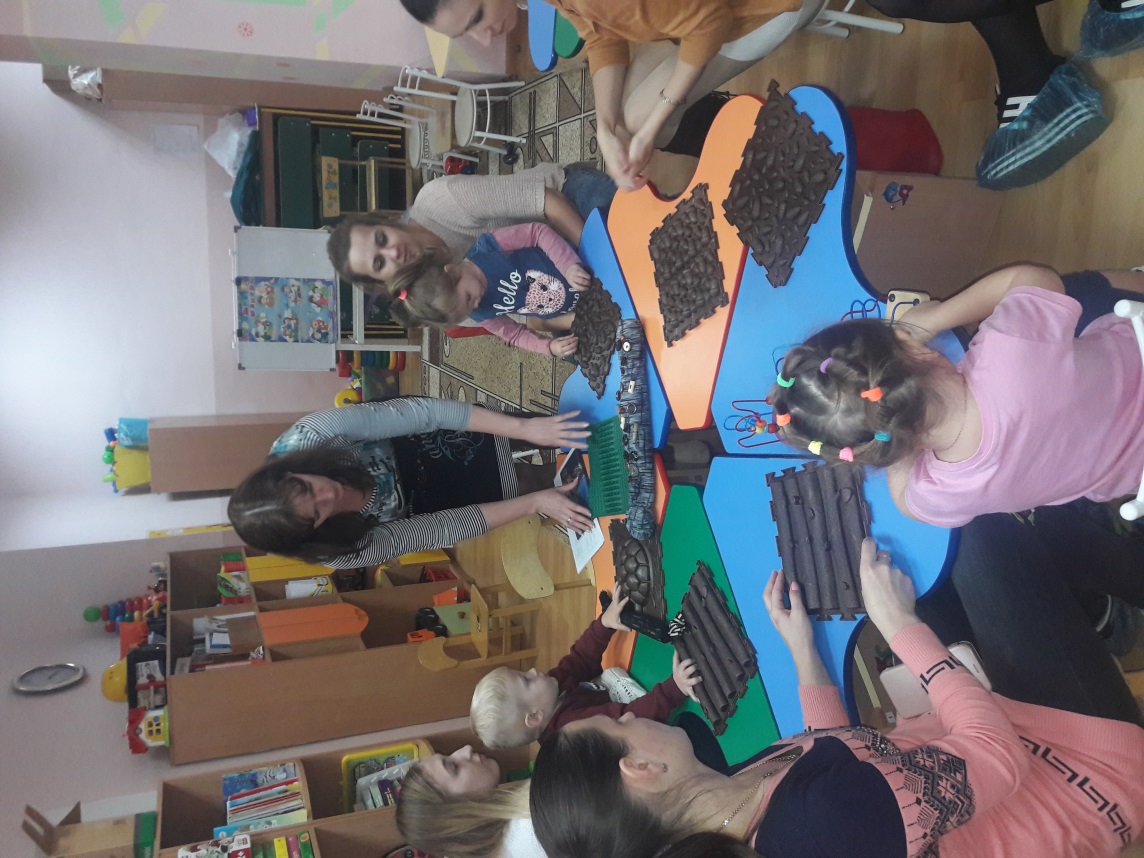 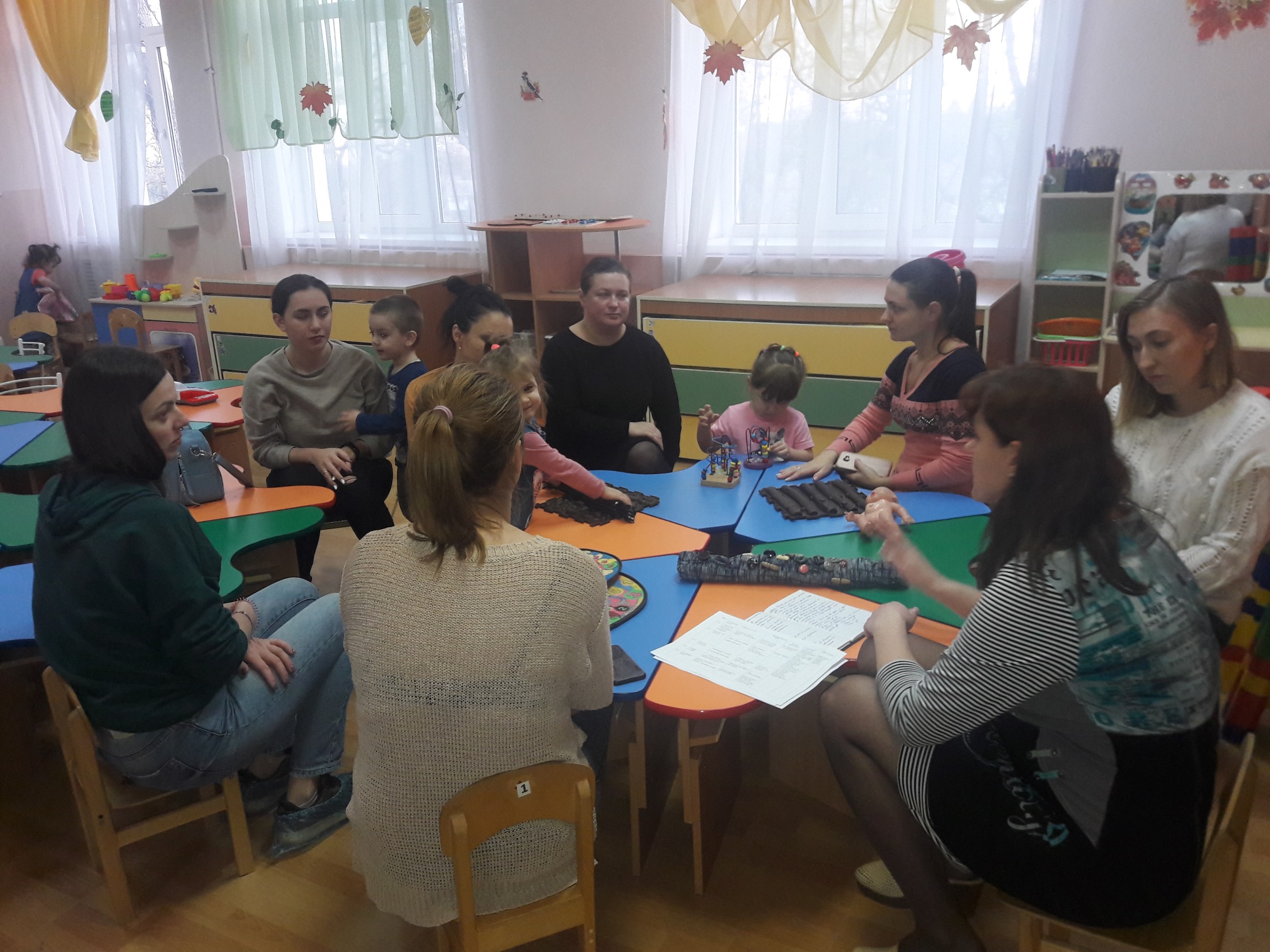